O lymfocytech
Adam Klocperk
Ústav imunologie 2.LF a FN Motol
Krev – Co v ní je?
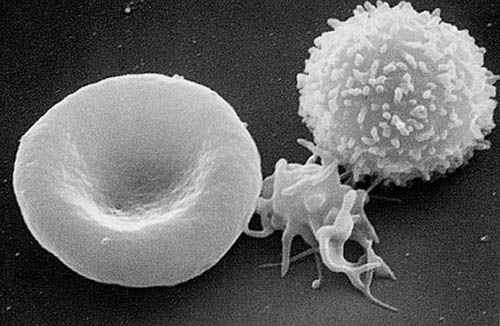 Červené krvinky
Destičky
Bílé krvinky
Lymfocyty
T
B
Neutrofily, Eosinofily, Bazofily
Makrofágy
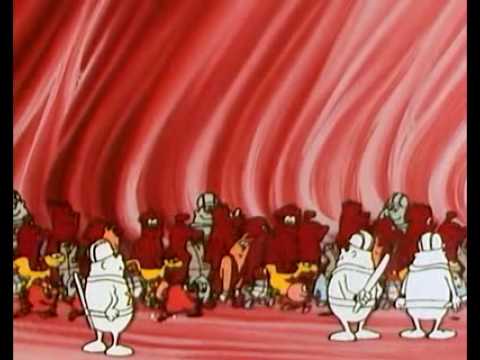 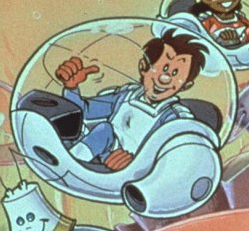 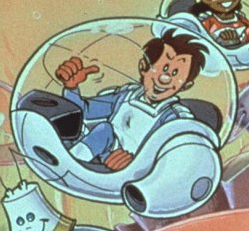 Lymfocyty – K čemu jsou?
Virus, bakterie
Neutrofily
T a B-lymfocyty
Kůže, sliznice
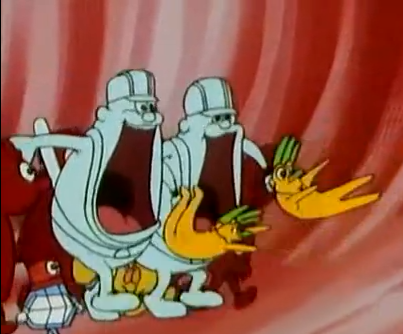 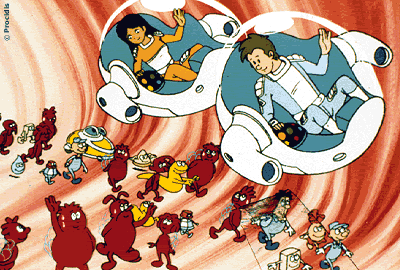 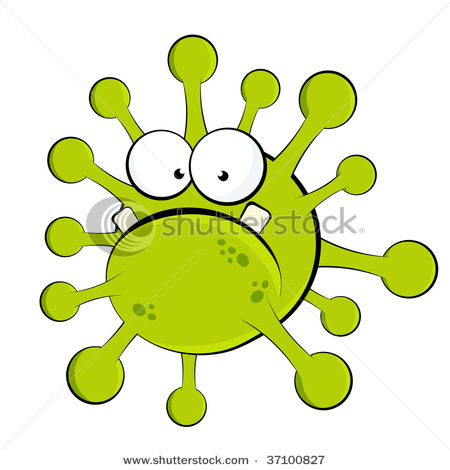 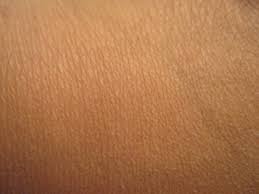 T-lymfocyty
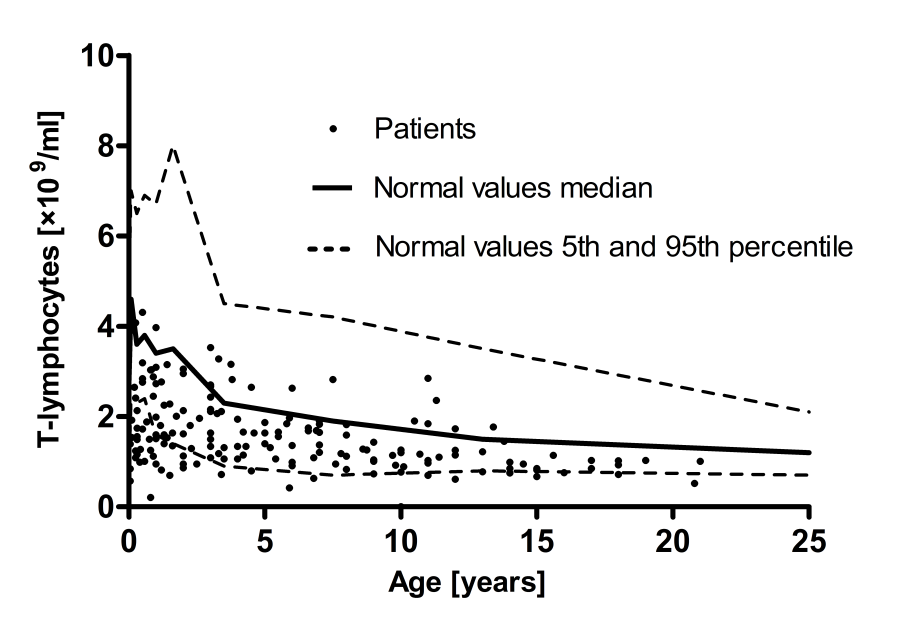 pocházejí z Thymu (brzlíku)

u dětí s diGeorge jich je málo 

mají mnoho podtypů:
pomáhací
regulační (ty my právě mimo jiné zkoumáme)
zabijácké
B-lymfocyty
pocházejí z kostní dřeně (Bone marrow)

u dětí s diGeorge jsou „normální“

tvoří protilátky (imunoglobuliny)
Y
Y
Y
Y
Y
Tčka pomáhají Bčkům
Y
Y
Y
Y
Y
B
T
Y
Y
Y
Y
Y
Y
Y
Důsledky
větší náchylnost k infekcím (kašle, bronchitidy, záněty středního ucha aj.)

větší sklon k alergiím, autoimunitám

horší tvorba protilátek po očkování
Děkuji za pozornost
Dotazy